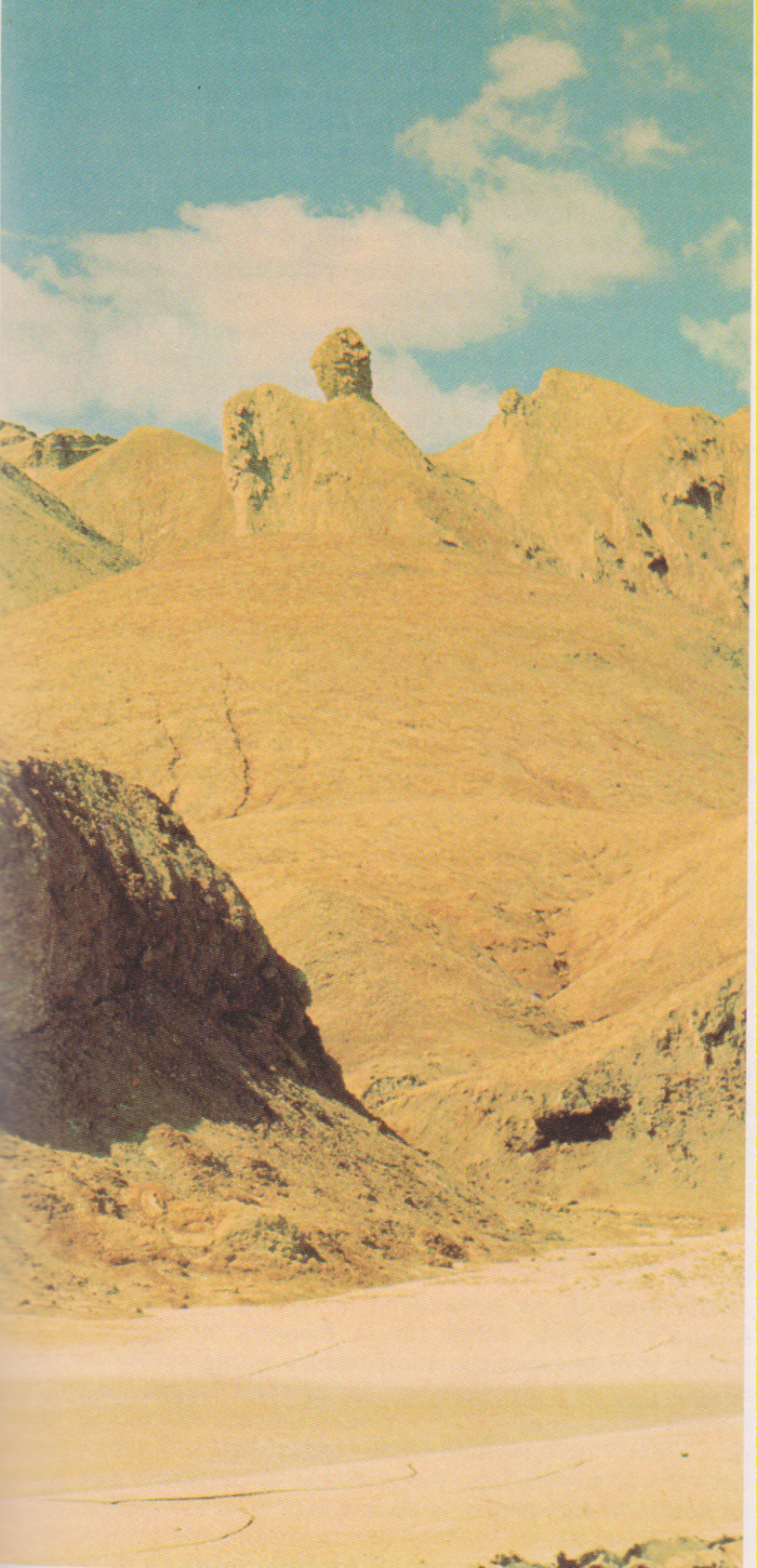 Sodoma, monti di sale.
La distruzione di Sodoma e Gomorra, dipinto di John Martin (1852)
Lot fugge da Sodoma. Mosaico del XII secolo. (Palermo, cappella palatina).
Lot fugge da Sodoma con la sua famiglia, di Pieter Paul Rubens (1615 circa)
Gli abitanti di Sodoma accecati per avere attentato agli angeli. Incisione del sec. XVII per una Bibbia francese.
Mattheus Merian (1593-1650), Fuga di Lot da Sodoma, incisione da Raffaello
Francesco Furini, Lot e le figlie (ca. 1634).
Lot e le figlie, incisione di Cornelis Cort. Sullo sfondo, Sodoma in fiamme
François  Elluin, Gli abitanti di Sodoma provocano l'ira divina. Incisione per l'opera libertina Le pot pourri de Loth
Gustave Doré (1832-1883), La fuga di Lot da Sodoma. Incisione per l'edizione del 1866 della Bibbia.
Gustave Doré (1832-1883), La fuga di Lot da Sodoma. Incisione per l'edizione del 1872 della Bibbia